Penn Graduate Consulting Club
www.penngradconsulting.com
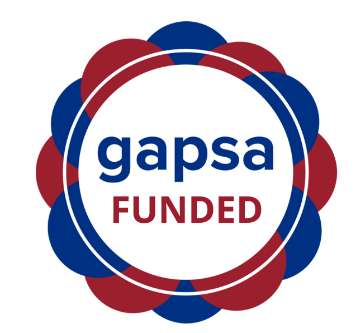 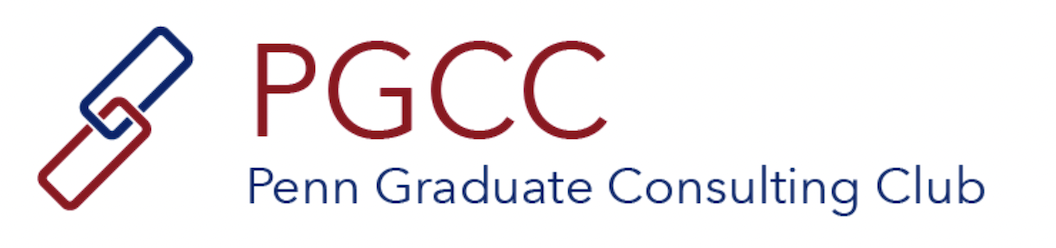 700+
12
Who are we?
We are a student–run consulting club for non-MBA graduate students and post-docs. 
We serve all graduate schools and postdoctoral communities, outside of Wharton:
Professional and academic Master’s students
PhD students and candidates at all schools 
Professional doctoral students: JDs, MDs, DMD etc.
Postdoc fellows (each institute has their own organization, e.g. BPP at PSOM)
Penn Schools represented
Community Members
Our Mission?
Educate Penn’s grad student and postdoc communities about the consulting industry 
Prepare Penn’s advanced degree candidates (ADCs) for a successful career in consulting
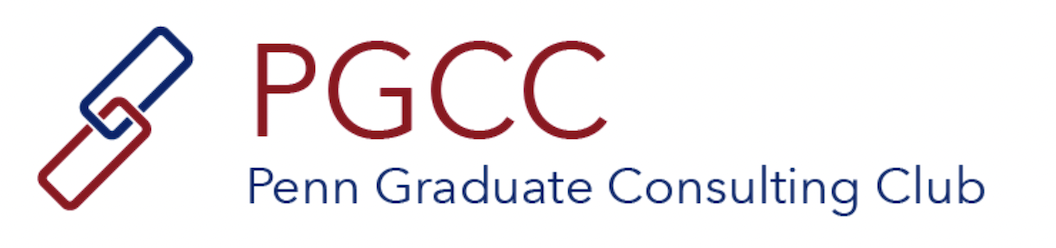 PGCC supports you through every step toward consulting
Portfolio Building
Case Mastery
Hands-On Projects
Connect & Explore
Discover Consulting
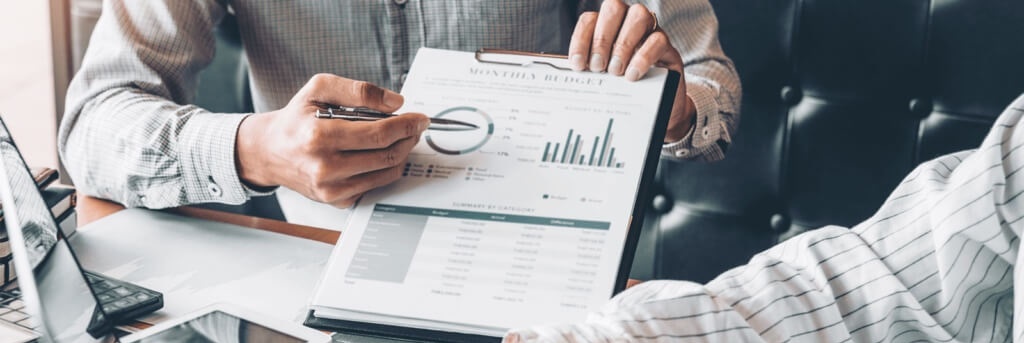 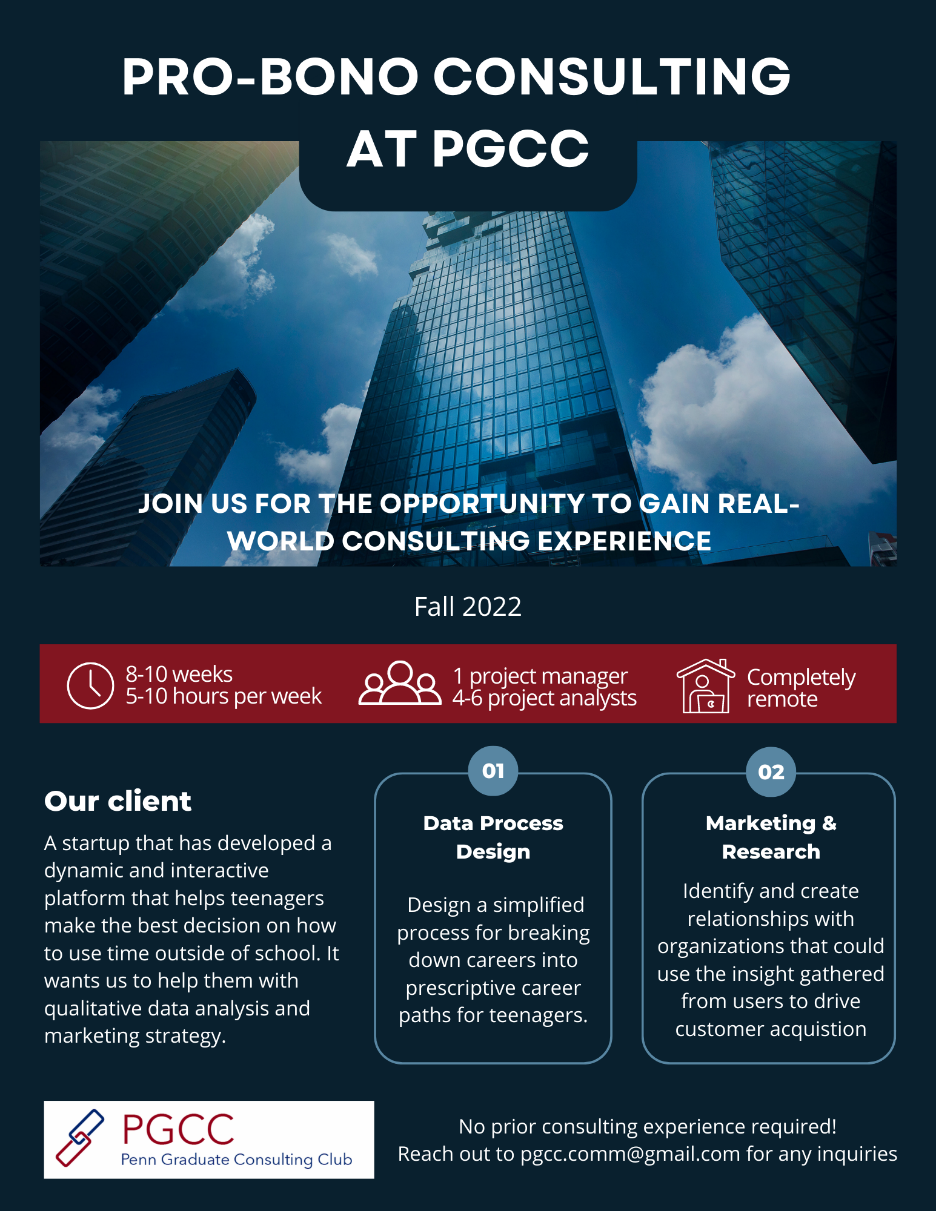 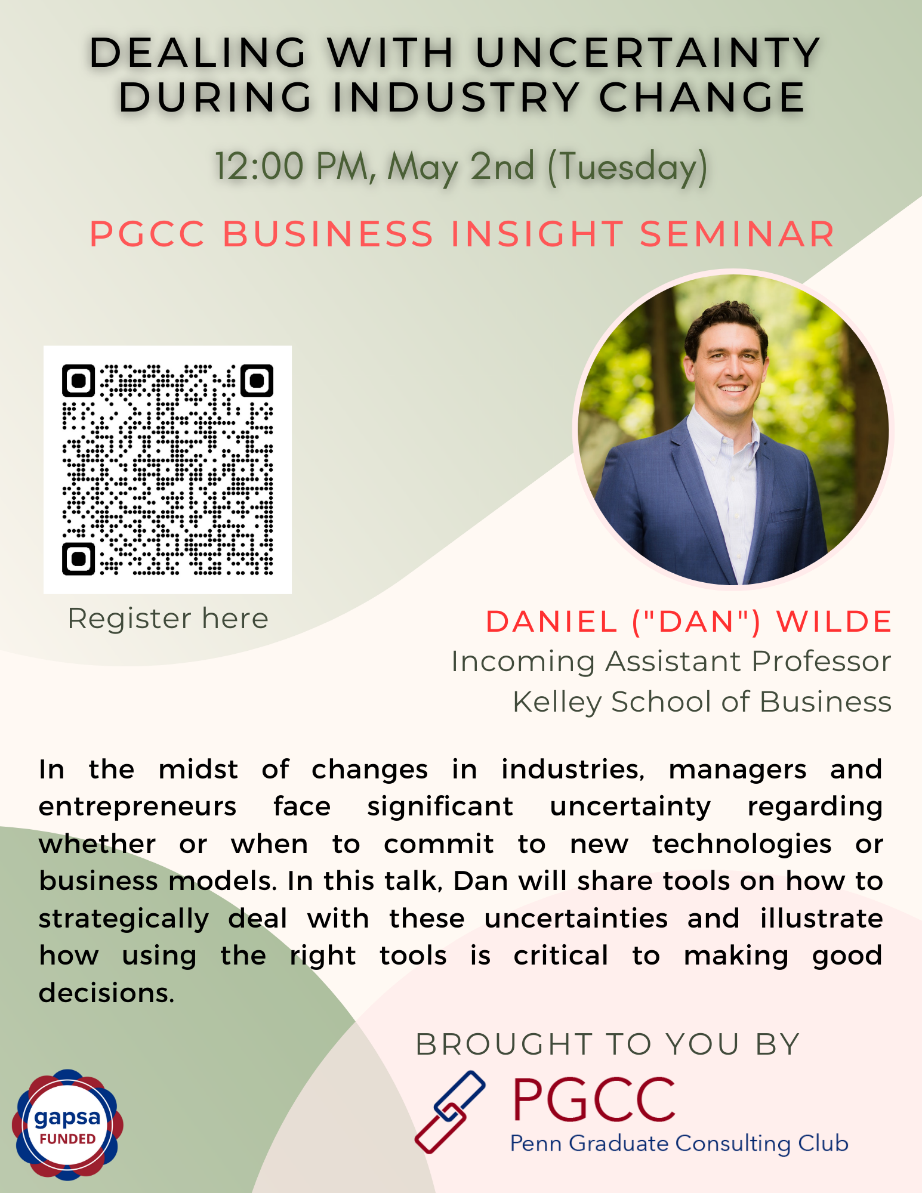 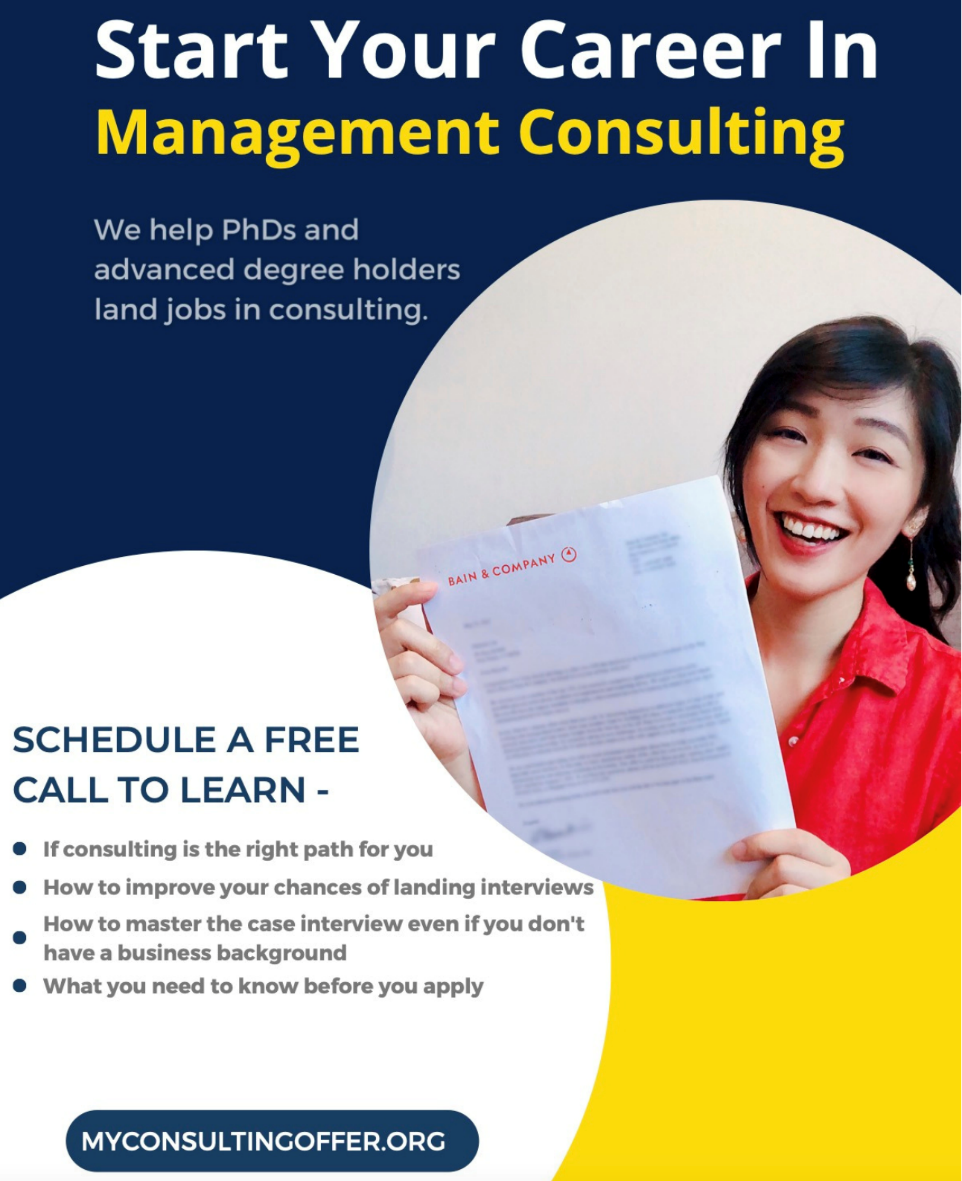 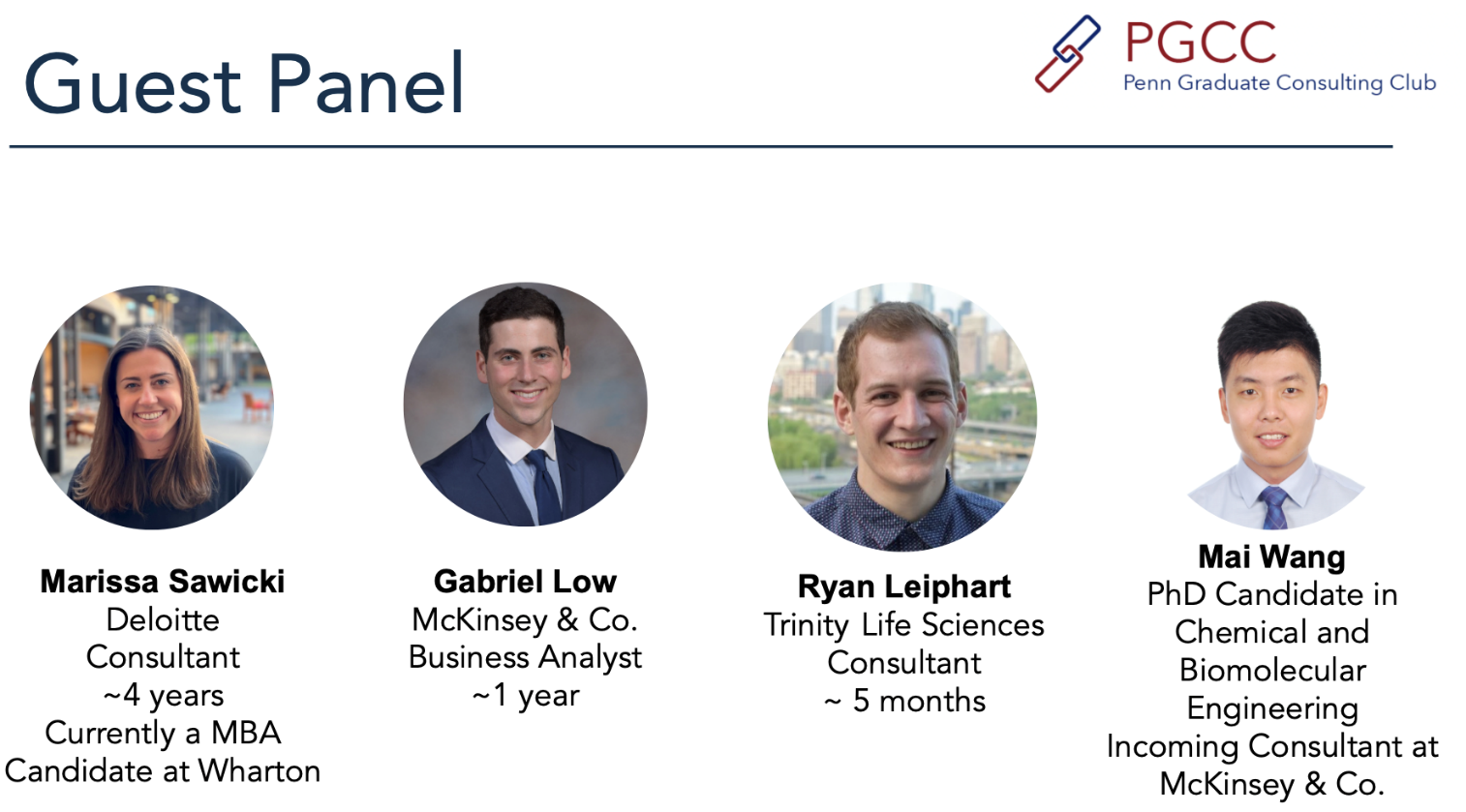 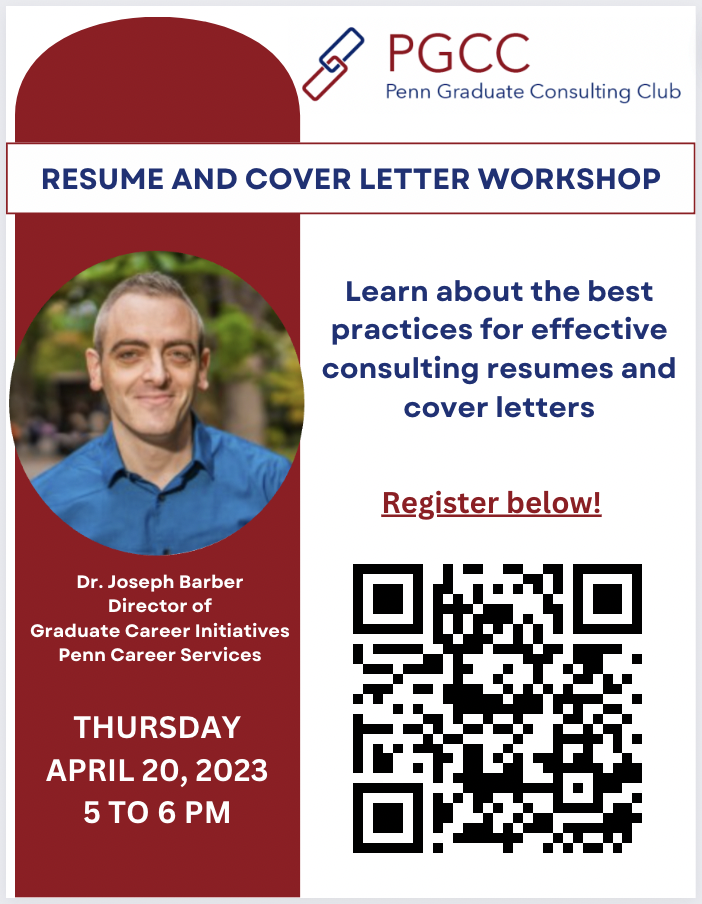 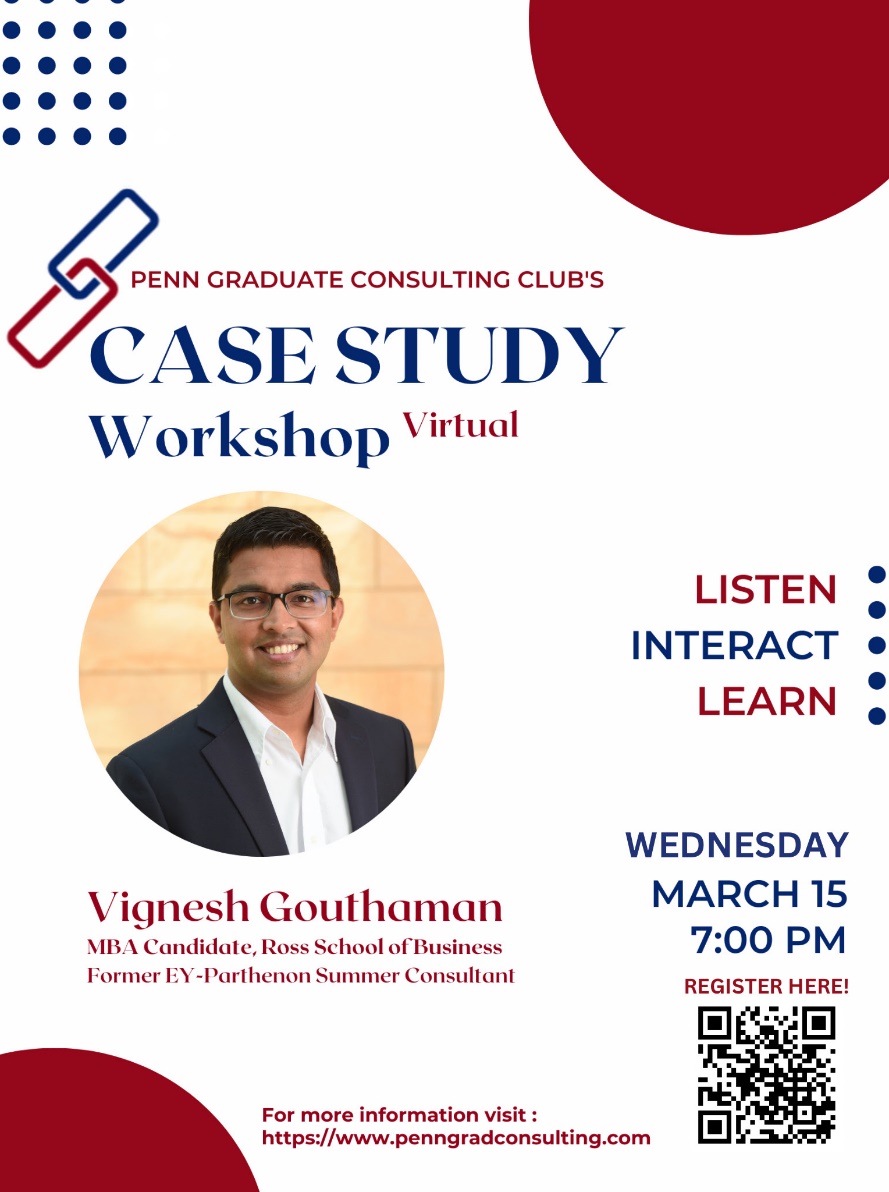 🎉
CONSULTING
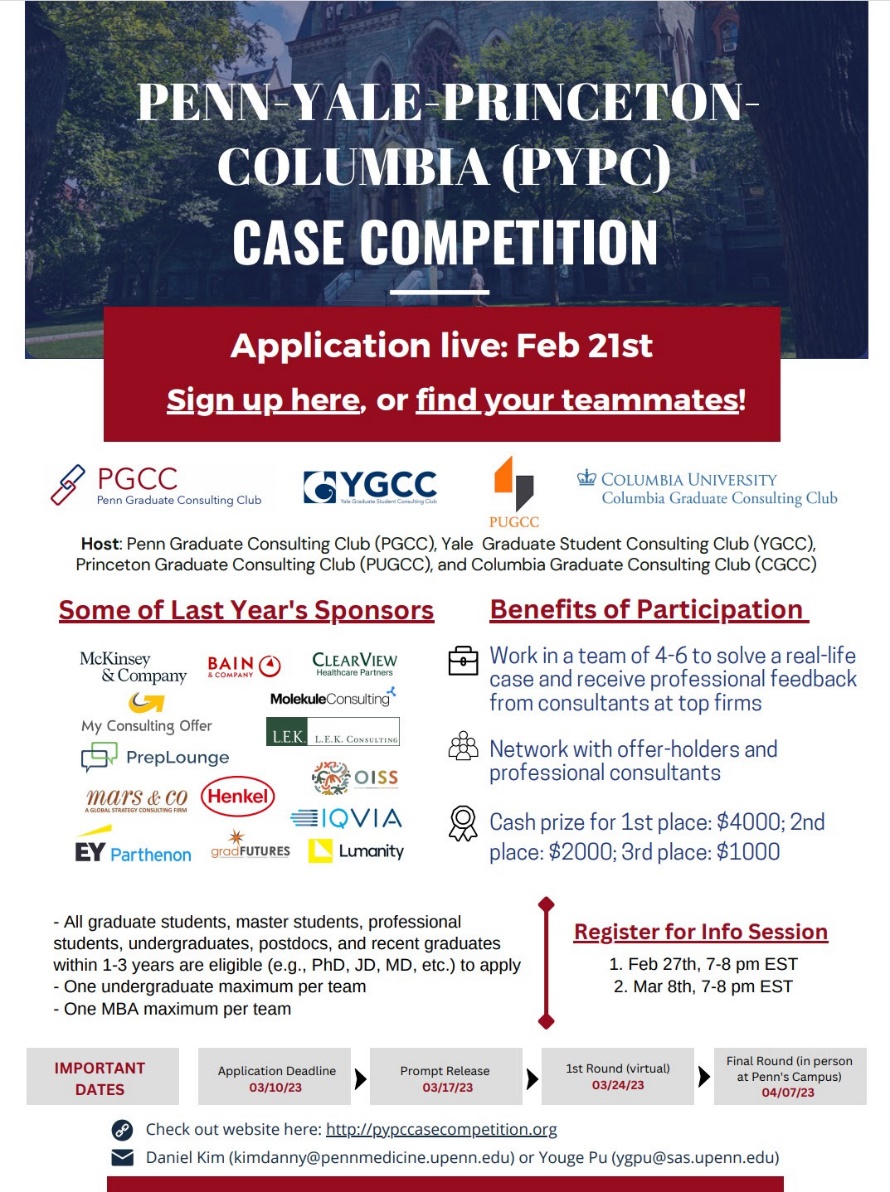 Intro to consulting
Determine your fit 
Deep dive into the industry's dynamics
Engage with clients to solve real-world problem
Develop soft skills needed for consulting
Exclusive networking events with alumni, current consultants, and recruiters 
Deep dive into different consulting firm cultures
Hands-on resume and cover letter workshops
Collaboration with Career Service for personalized guidance
Comprehensive case interview preparation sessions
National casing network for you to find case partners
Case competition and casebook competition to showcase your skills
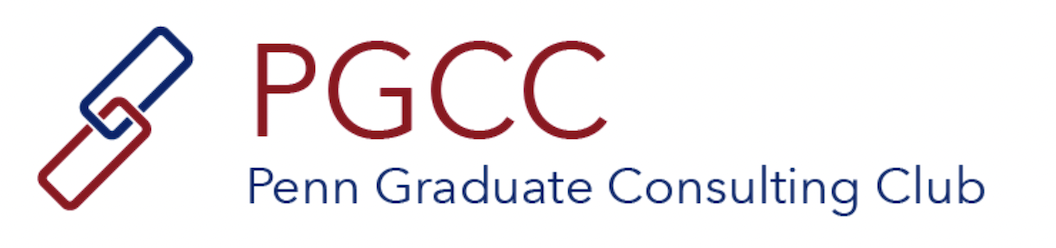 This year!!
📢
We are bringing in more…
Portfolio Building
Case Mastery
Hands-On Projects
Connect & Explore
Discover Consulting
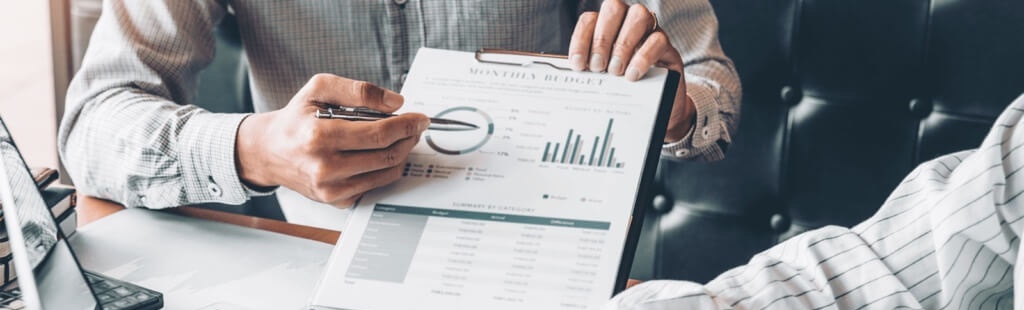 🎉
CONSULTING
PGCC Exclusive Workshops with MCO
6 Pro Bono Projects from 4 different industries
PGCC Exclusive Career Fair
PGCC Casebook Writing Competition
Industry Dive
PYPC Case Competition
And much more!
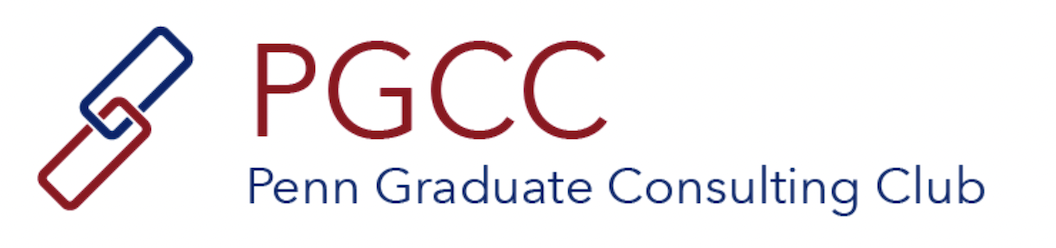 Join us!
Join our Virtual Kick-Off Event on August 30th from 6 - 7:00PM




RSVP for Happy Hour @ 7:30-9:30 PM immediately after!
Subscribe to the mailing list
https://www.penngradconsulting.com/#get-involved
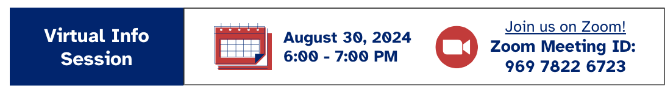 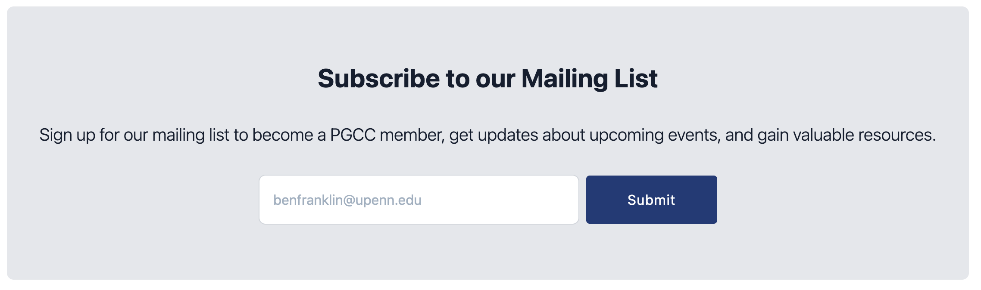 7:30-9:30PM
RSVP!
Scan to Register
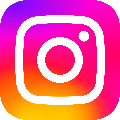 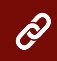 @upenn_pgcc
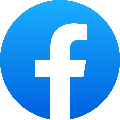 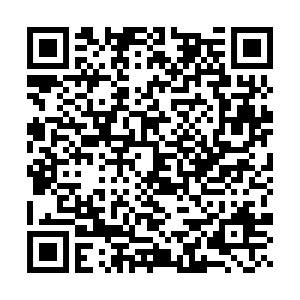 @PennGradConsulting
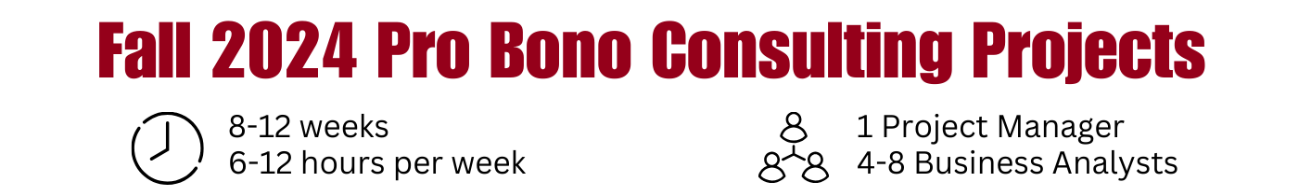 Check out our
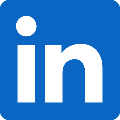 @Penn Graduate Consulting Club
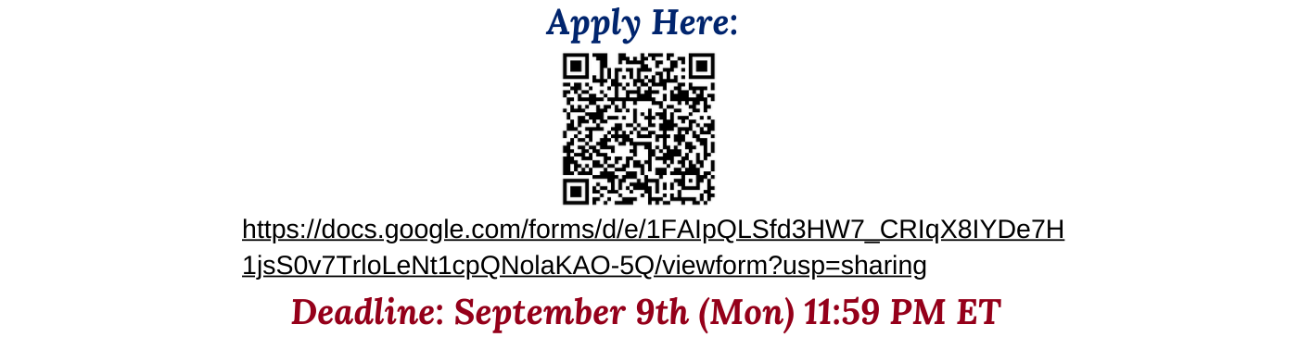 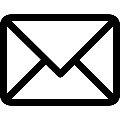 pgcc.comm@gmail.com
Landmark Americana
(3333 Market St)
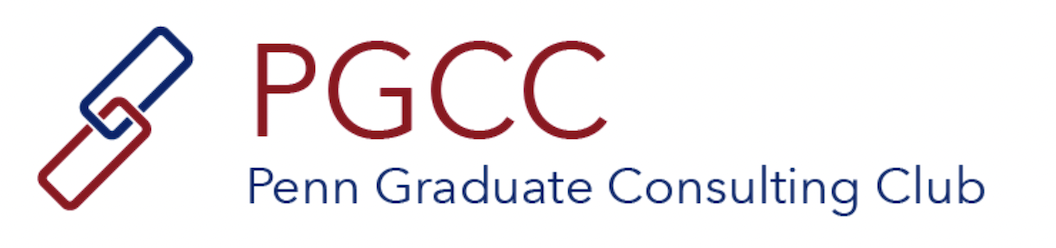 PGCC Membership
Scan the QR code to become a member now! This membership guarantees you access to exclusive members-only events and is also mandatory for pro bono project applications.
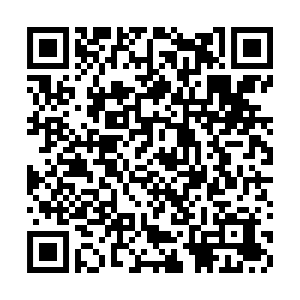